Double linked list
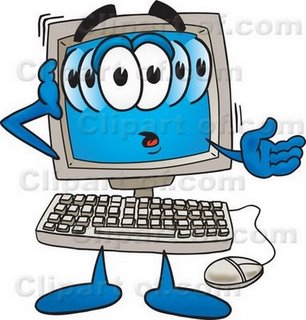 Oleh:
Tim struktur data IF UNIKOM
Double Linked List
Linked list dengan simpul berisi satu link / pointer yang mengacu ke simpul berikutnya dan satu link/pointer yang mengacu ke simpul sebelumnya.
Simpul Double Linked List :
Medan Sambungan Kiri
(Prev)
Medan Sambungan Kanan
(Next)
Medan Data
(Info)
Deklarasi Double Linked List
Type
		Nama_Pointer = ↑Simpul
		Simpul  = Record
                   medan_data  : tipedata,
		    	prev, next	   : Nama_Pointer
		EndRecord

nama_var_pointer : Nama_Pointer
Contoh Deklarasi Double Linked List
Type
	Point  =  ↑Data
	Data  = Record
           info   : integer,
           next, prev  : Point 
 	Endrecord
awal, akhir : Point
Operasi – operasi Double Linked List
Penciptaan (Create)
Penyisipan
Penghapusan
Traversal
Pencarian (Searching)
Pengurutan (Sorting)
Penghancuran (Destroy)
Penciptaan
Sama seperti pada Single Linked List.
awal
akhir
Penyisipan di Depan
- List kosong {awal = nil}
akhir
awal
1
baru
Penyisipan di Depan (lanjutan)
- List tidak kosong {awal ≠ Nil}
Mula-mula keadaan list:
akhir
awal
baru
2
3
1
Penyisipan di Depan (lanjutan)
Keadaan list setelah terjadi penyisipan di depan/awal pada kondisi list tidak kosong:
baru
awal
akhir
1
2
3
Penyisipan di Belakang
- List kosong {awal = nil}
{sama seperti pada penyisipan di depan}
- List tidak kosong {awal ≠ Nil}
awal
akhir
2
3
baru
1
Penyisipan di Belakang (lanjutan)
Keadaan list setelah terjadi penyisipan di belakang/akhir pada list tidak kosong
awal
akhir
baru
2
3
1
Penyisipan di Tengah
Mula-mula keadaan list sebagai berikut:
Misalkan akan menyisipkan angka 4 sebelum angka 9
Penyisipan di Tengah (lanjutan)
bantu
awal
akhir
7
9
10
baru
4
5
Penghapusan di depan
- Satu Simpul
Penghapusan di depan (lanjutan)
- Lebih dari Satu Simpul
akhir
awal
phapus
2
1
4
5
Elemen
Penghapusan di belakang
- Satu Simpul {sama seperti penghapusan di depan}
- Lebih dari Satu Simpul
awal
akhir
5
phapus
2
1
4
Elemen
Penghapusan di Tengah
- Satu Simpul {sama seperti penghapusan di depan}
akhir
akhir
- Lebih dari Satu Simpul
Misalkan data yang akan dihapus angka 7
7
9
9
10
10
phapus
awal
Elemen
5
5
awal
Operasi-operasi lainnya
Operasi-operasi lainnya seperti traversal, searching, sorting dan destroy diperlakukan sama seperti pada single linked list
TERIMA KASIH
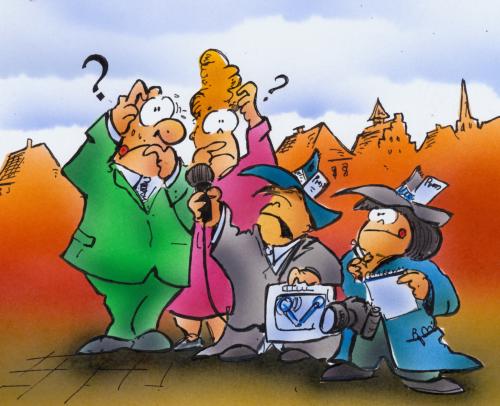